Healthcare Executives Guide to Ransomware Threats
Troy Ament
Field CISO – Healthcare Fortinet
1
1
Troy Ament
Field CISO – Healthcare Fortinet
Fortinet Field CISO for Healthcare brings more than 20 years of experience to Fortinet transforming information technology and security programs, with 14 years in the healthcare sector as an executive overseeing clinical technology implementations and serving as the Chief Information Security Officer at two of the largest integrated health delivery systems in the United States.
2
What is Ransomware?
a type of malicious software designed to block access to a computer system until a sum of money is paid.
3
How Does Ransomware Typically Work?
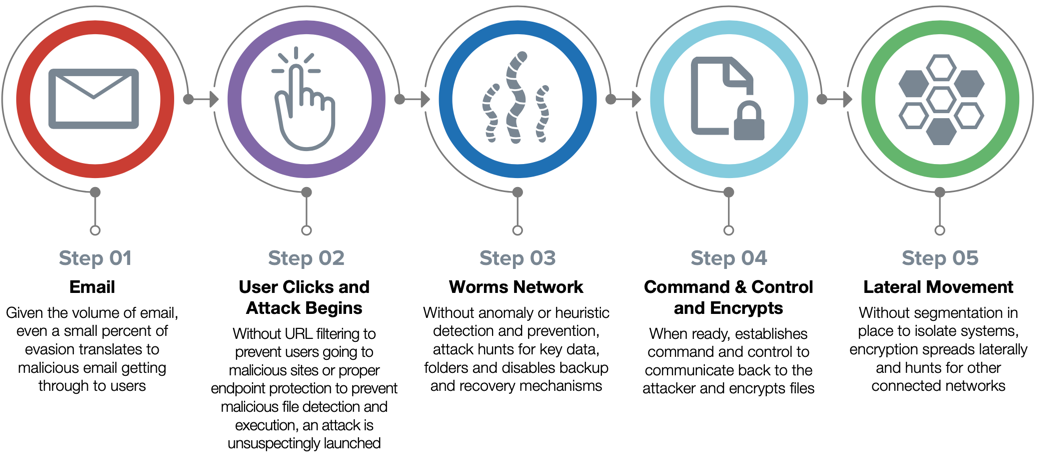 4
How does ransomware get into health systems and what are some key statistics from 2019 and 2020?
5
Email Threats & Phishing
90%
of attacks that leverage email
Preys on social engineering
Presume security installed and safe
Not looking for minor irregularities in communications
Attachments
Pop-ups that ask for action
“Invoice attached”
Embedded Links
Lead to malicious websites and downloads
Often in the attachment
Verizon 2019 DBIR
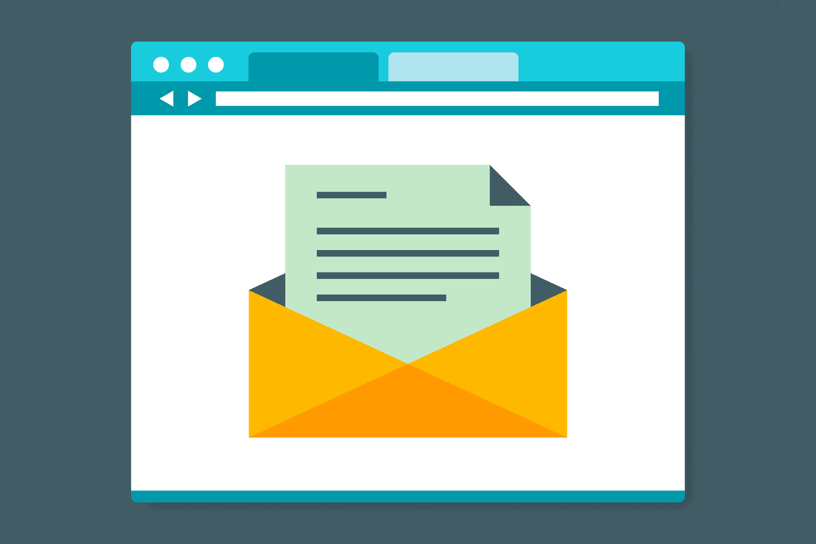 6
Network Threats
30%
of Ransomware attacks started with malicious content from a website
Malicious Websites & Advertising
Careless browsing
Drive-by downloads
Spoofed – think we’re safely downloading
Malicious Downloads
“Download additional” things
Scareware – You’re Infected!
Open Door
“Free-WiFi” and no VPN
Open ports like RDP
2017 Ponemon institute
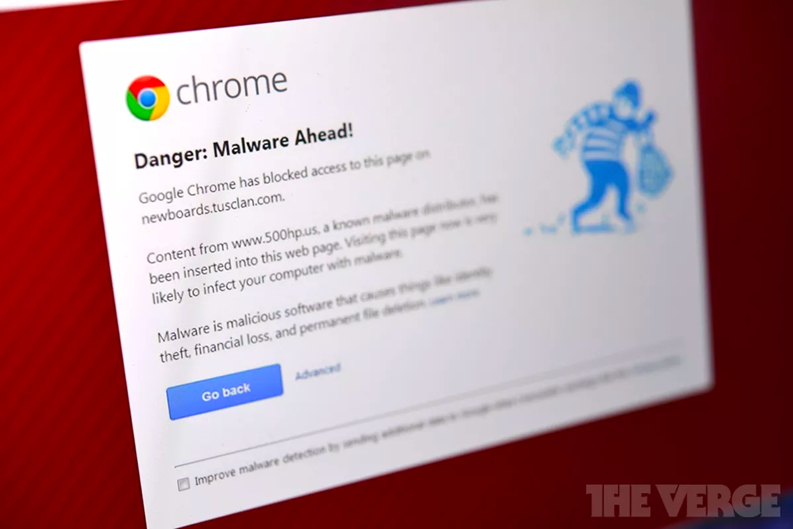 7
Endpoint Threats
Minor entry point but possible
External Devices
USB drives
External hard drives
Other peripherals
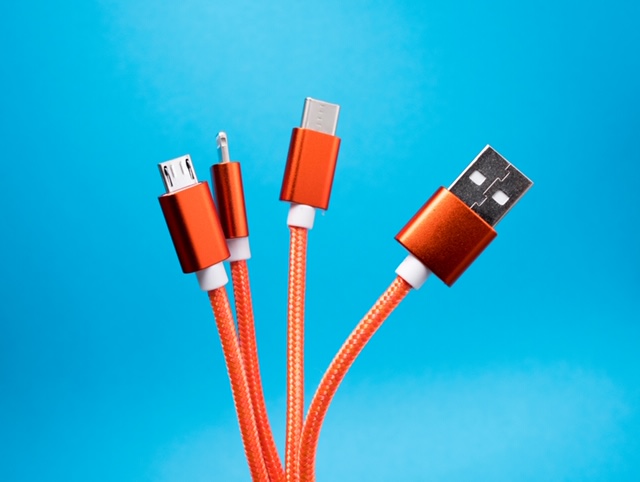 8
Business Impact of Breaches for Healthcare
41%of healthcare organizations suffered an operational outage that affected productivity
39%had an operational outage that put clinical safetyat risk
32%experienced a breach that damaged brand awareness
31%suffered impacted revenue
25%lost business-critical data1
Repercussions Are Dramatic: 
72% of healthcare data breaches leak medical data2
$6.45 million is the average cost of a healthcare data breach3
1 Slide findings based on a series of survey studies with different retail/hospitality/travel personas conducted by Fortinet. Research report forthcoming.
2 “2019 Data Breach Investigation Report,” Verizon, May 8, 2019.
3 “2019 Cost of a Data Breach Report,” IBM Security and Ponemon, July 23, 2019.
9
Healthcare Providers Must Protect a Growing Attack Surface
Attacks are Ongoing
An estimated 87% of healthcare providers use Internet of Things (IoT) devices1
79% of healthcare providers are making cloud adoption a strategic priority2
59% of healthcare data breaches are carried out by internal threats3
Attacks against healthcare increased by over 60% year over year4
41% of healthcare data breaches are causedby email5
18.7% of ransomware attacks target healthcare, making it the second most targeted industry6
Adam Oldenburg, “Why IoT Devices Are a Worthy Investment for Hospitals,” HealthTech Magize, August 22, 2019.
“HIMSS Technology Outlook Survey:The Outlook for Cloud,” HIMSS Media and Perficient, June 2019.
“2019 Data Breach Investigation Report,” Verizon, May 8, 2019.
Robert Lemos, “Attacks on Healthcare Jump 60% in 2019 - So Far”, November 14, 2019.
“2020 Horizon Report, The State of Cybersecurity in Healthcare,” Fortified Health Security, December 2019.
"Ransomware Costs Double in Q4 as Ryuk, Sodinokibi Proliferate,” Coveware, January 22, 2020.
10
Healthcare Compliance Requirements
Struggling with Compliance:
51% of healthcare providers fail to comply with Health Insurance Portability and Accountability (HIPAA) Right to Access1
83% of physicians recognize that HIPAA compliance is not enough to address cyber threats2
Healthcare organizations average 72% compliance with the HIPAA Security Rule3
…Achieving security compliance requires understanding healthcare cybersecurity challenges.
Jessica Davis, “Majority of Providers Fail to Fully Comply with HIPAA Right of Access,” Health IT Security, August 16, 2019.
“Patient Safety: The Importance of Cybersecurity in Healthcare,” American Medical Association, October 2018.
Mike Miliard, “Healthcare organizations lagging behind NIST Cybersecurity Framework, HIPAA guidance,” Healthcare IT News, April 11, 2019.
11
2020 Ransomware during Global COVID-19 Pandemic
75% Increase in Reports of Ransomware Attacks on Healthcare.1


Large Midwest Academic Health System suffers 1 week of EMR downtime in September.

Large National/Global Health System suffers 2 weeks of EMR and system downtime in October.
“75% Increase in Reports of Ransomware Attacks on Healthcare Entities,” Security Magazine, June, 2020.
12
What are key strategies to protect from Ransomware?
Hospitals
Government
HIE
Diagnostic 
Imaging Centers
Physician
Offices
Payers
Home Health
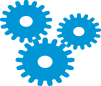 Academic
Medical Centers
Ambulatory
Telehealth
Medical 
Suppliers
Industry
ACOs
Long Term
Care
Pharmacies
Private
 Insurance
Lab Facilities
Registries
Pharma
Secure
Patient Data
EHR
13
Healthcare Cyber Security Strategies
Information Technology Governance
Enterprise Risk Management (Security Charter)
Information Security Policy, Compliance, Internal Audit Oversight
Executive Leadership and Board Support
Information Security Framework (NIST, SANS, HiTrust)
Information Security Plan/Roadmap
14
CIS Top 20 Critical Security Controls (Ransomware)
Inventory and Control of Hardware Assets
Inventory and Control of Software Assets
Continuous Vulnerability Management
Controlled Use of Administrator Privileges
Secure Configurations Devices, Servers
Maintenance, Monitoring, and Analysis of Audit Logs
Email and Web Browser Protections
Malware Defenses
Limitation and Control of Network Ports, Protocols, and Services
Data Recovery Capabilities

Security Configuration of Network Devices
Boundary Defense
Data Protection
Controlled Access based on Need to Know
Wireless Access Control
Account Monitoring and Control
Implement a Security Awareness and Training Program
Application Software Security
Incident Response and Management
Penetration Tests and Red Team Exercises
15
Security Technology/Partner Strategy
Enterprise Security Fabric/Platform
Utilize high 90% of technology products and features
Partners
Understand complex Healthcare Cyber Threat Landscape
Comprehensive Portfolio Security Products
Incident Response and Ransom Negotiation
Invest in Security Staff Training and Development
Threat Intelligence Partnerships 
National and Regional Information Security Collaborations
16
THANK YOU!
Troy Ament
Field CISO – Healthcare
tament@fortinet.com
healthcare@fortinet.com